What makes a good planner?
Here are some of the key skills that a Planner must have. 
Can you match up the skill with the correct definition?
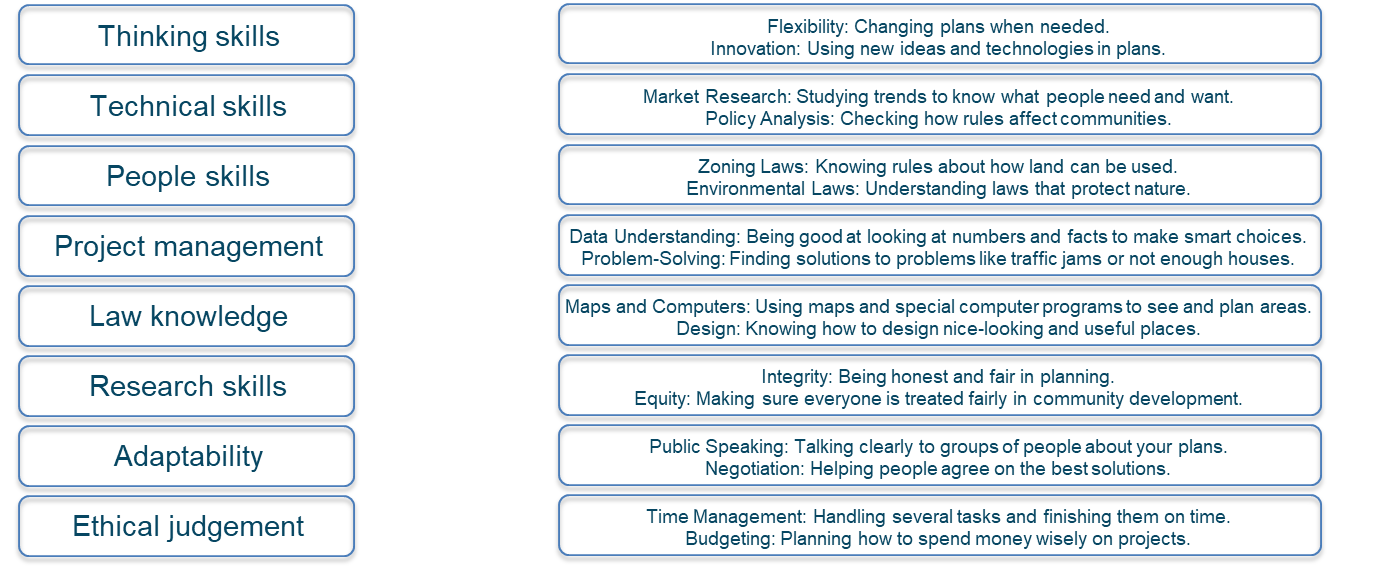 What makes a good planner?
Here are some of the key skills that a Planner must have. 
Can you match up the skill with the correct definition?
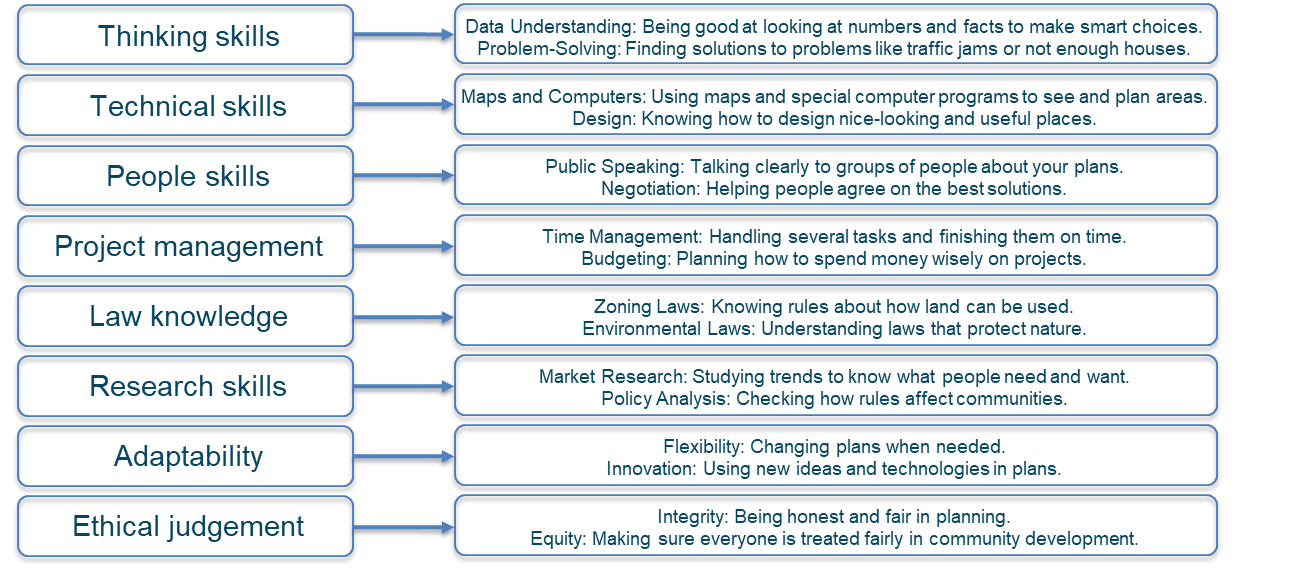